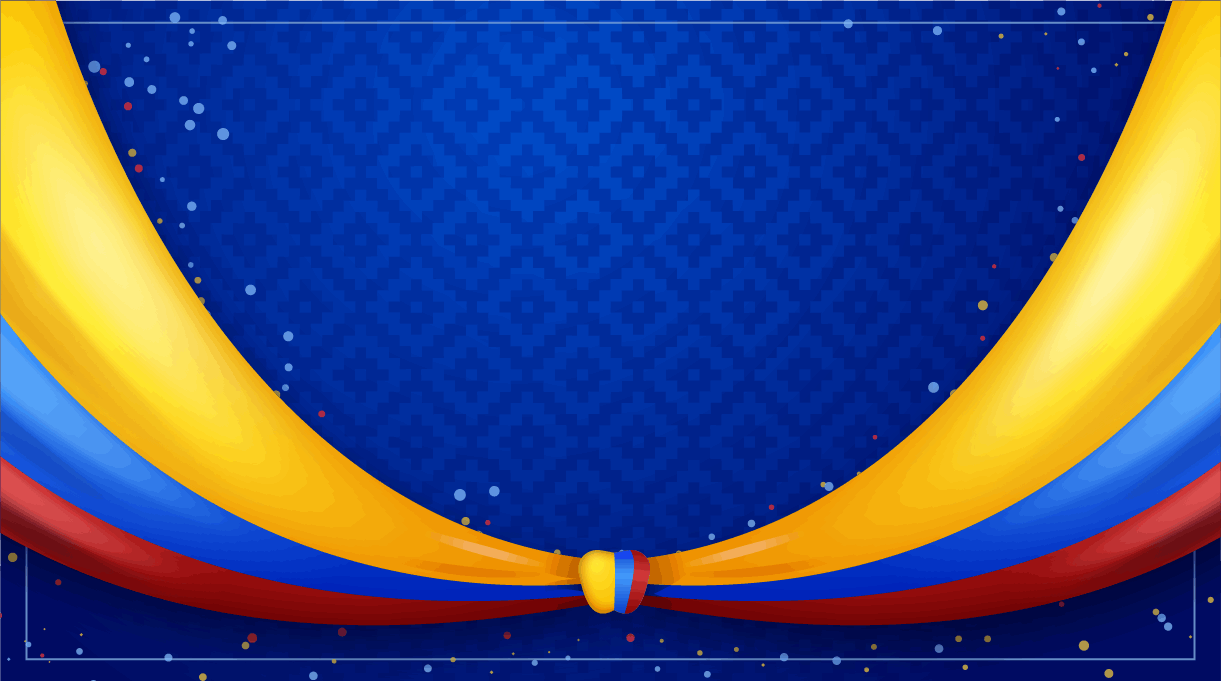 Venezuela
Independence Of
slidesppt.net
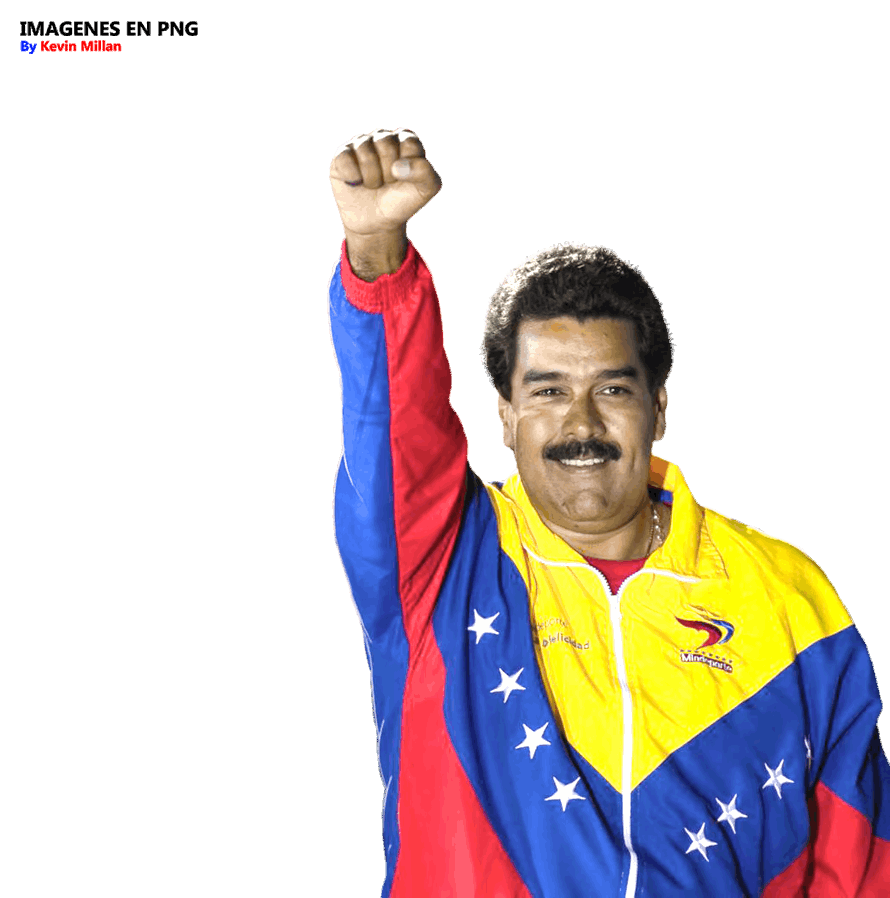 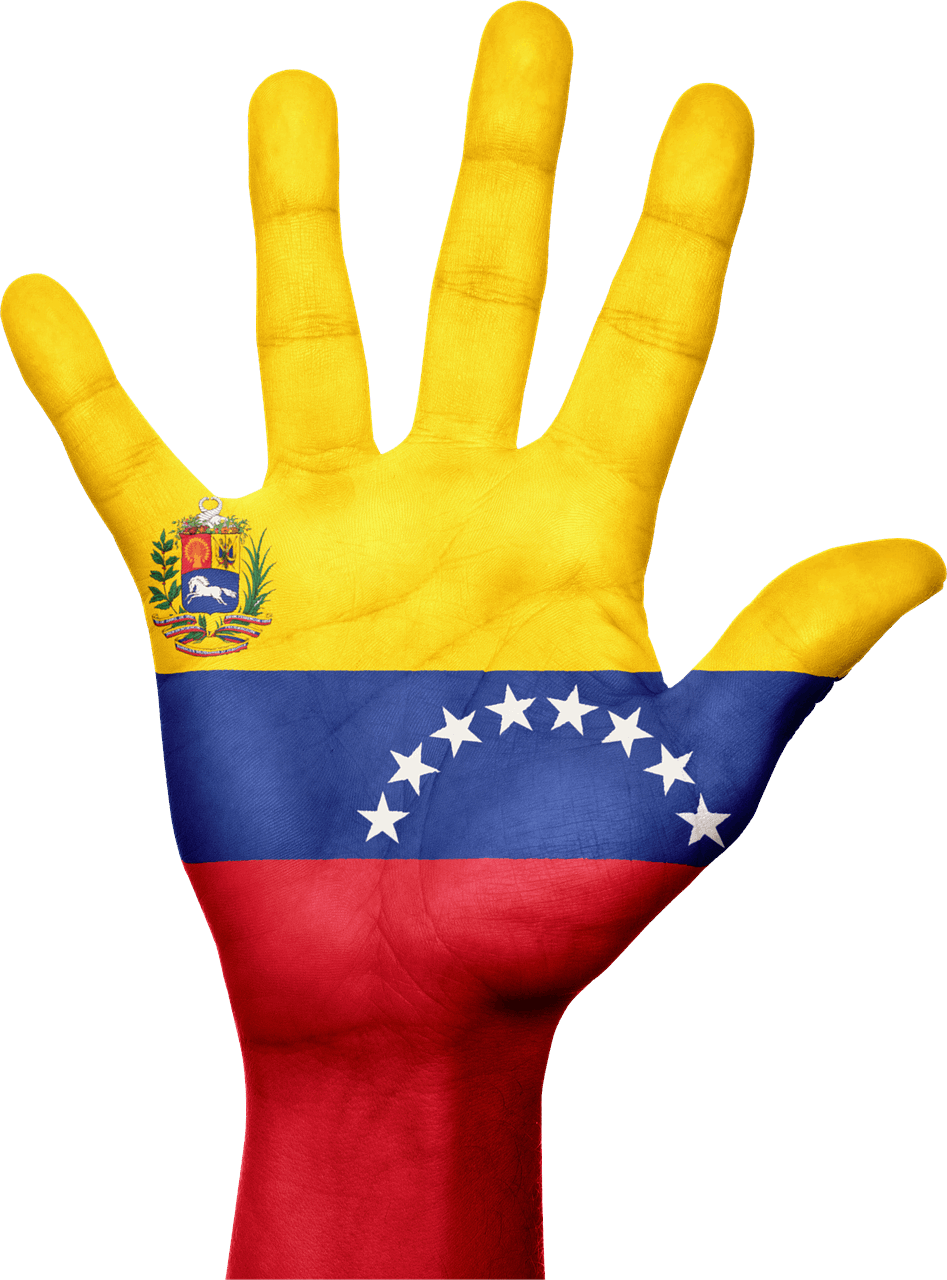 TABLE OF CONTENTS
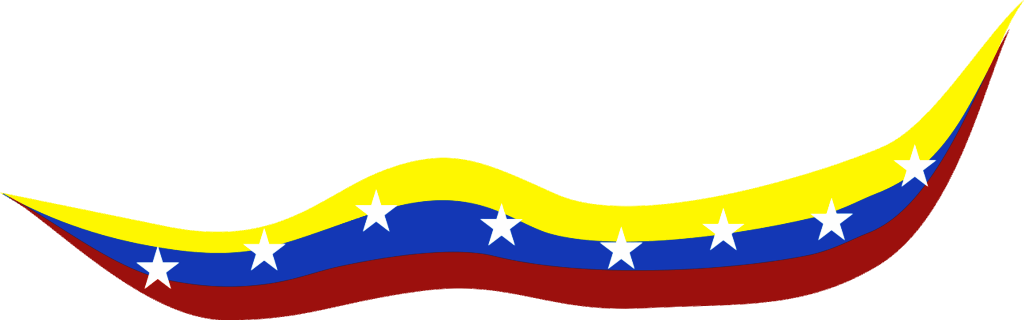 01
02
ABOUT
METHOD
You can describe the topic of the section here
You can describe the topic of the section here
03
04
VALUES
RESULT
You can describe the topic of the section here
You can describe the topic of the section here
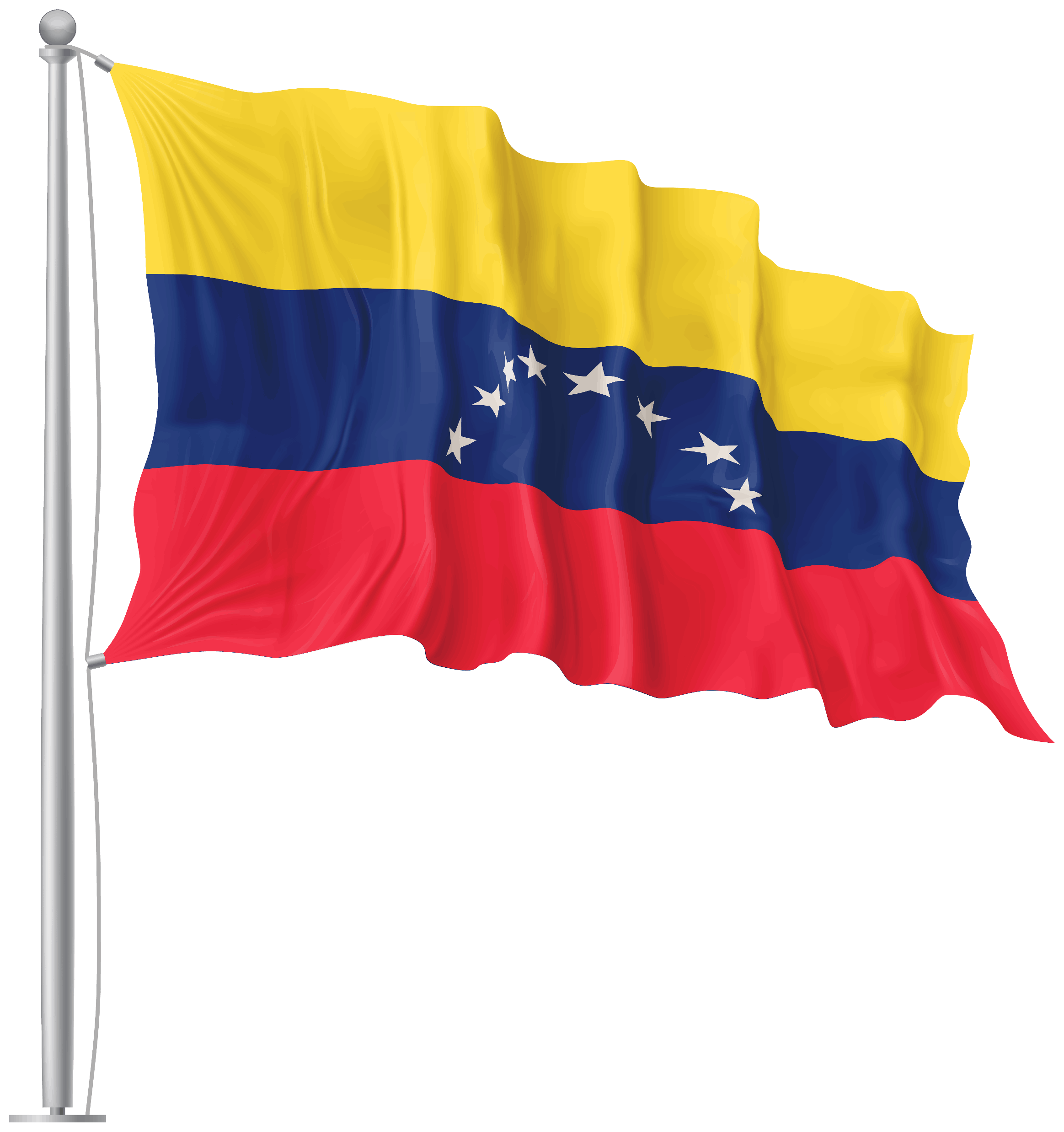 01
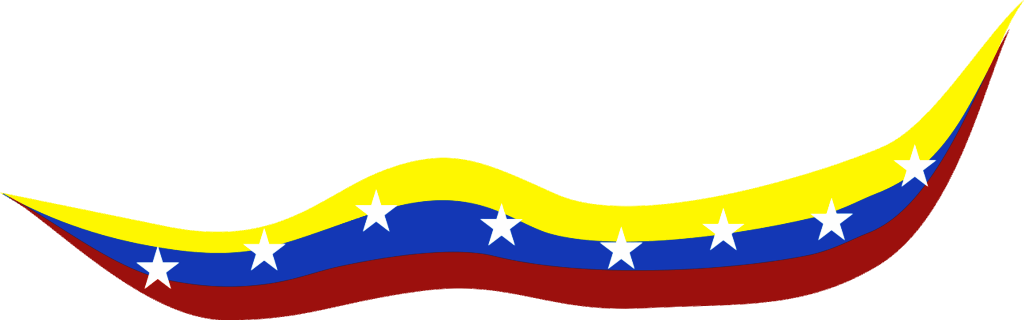 Independence Of VENEZUELA
You can enter a subtitle here if you need it
[Speaker Notes: slidesppt.net]
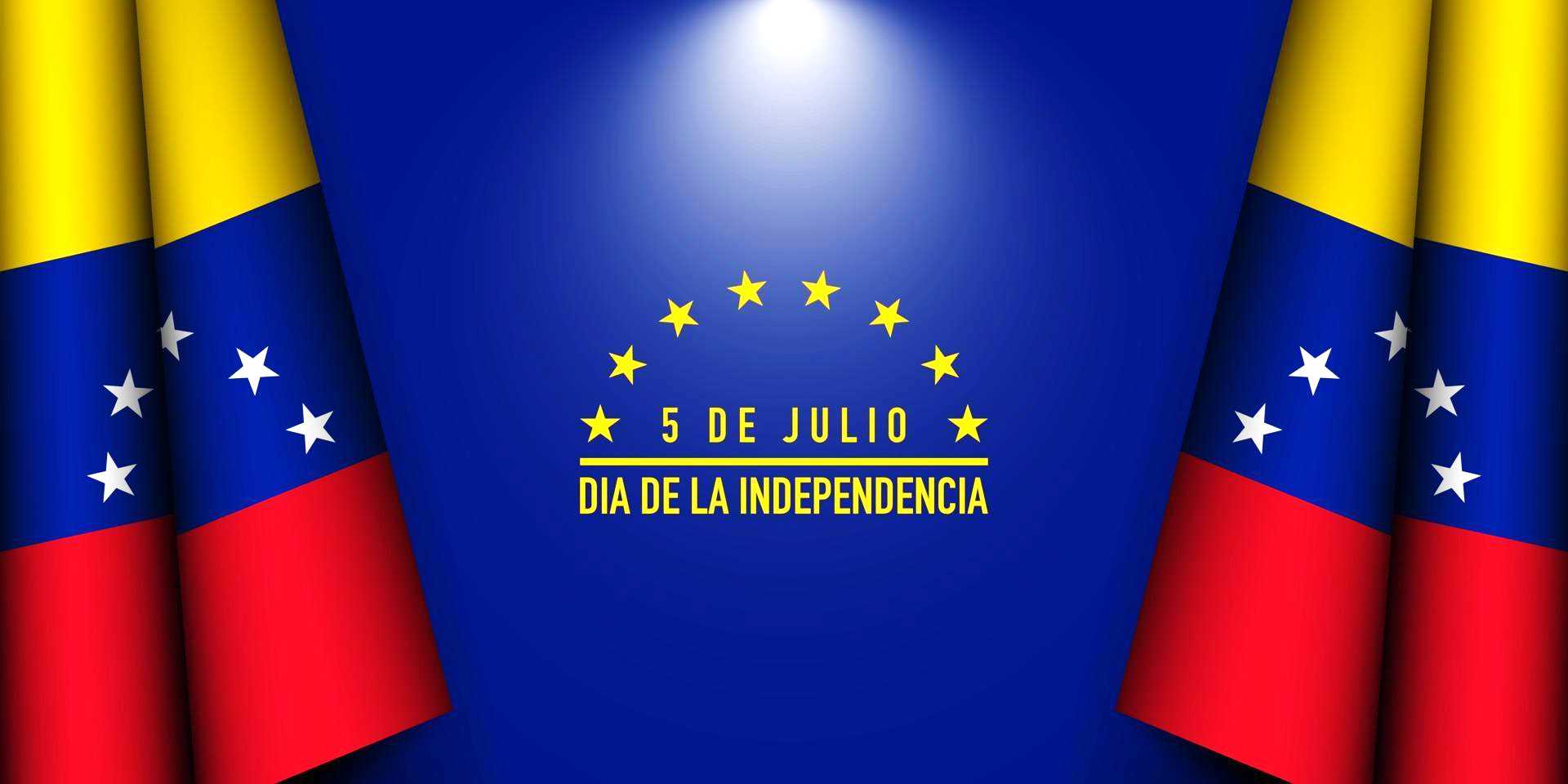 WHOA!
This can be the part of the presentation where you introduce yourself, write your email…
TABLE OF CONTENTS
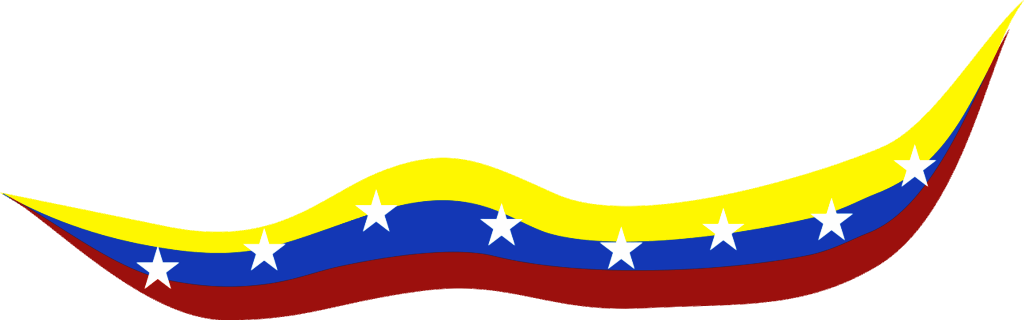 INTRODUCTION
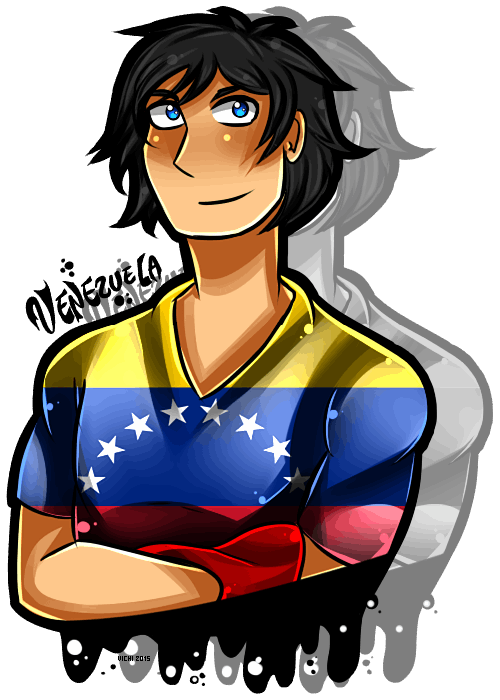 Provide a brief but impactful overview of the campaign, its purpose, goals, and the social cause it aims to address. Present three key points about the campaign:
Campaign purpose
Goals and objectives
Target audience
Conclude this section with a final sentence that summarizes the essence of the campaign and reinforces its importance
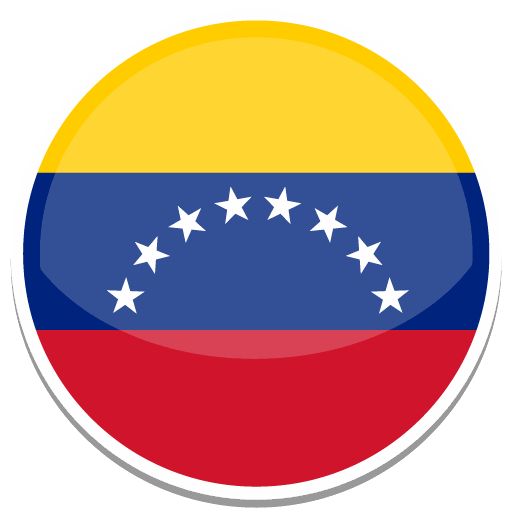 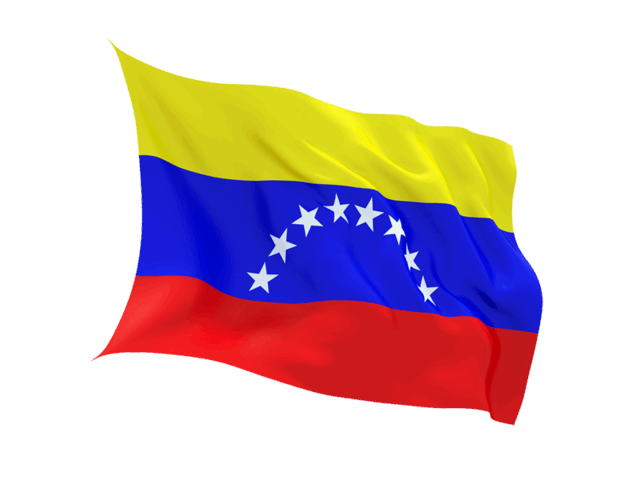 02
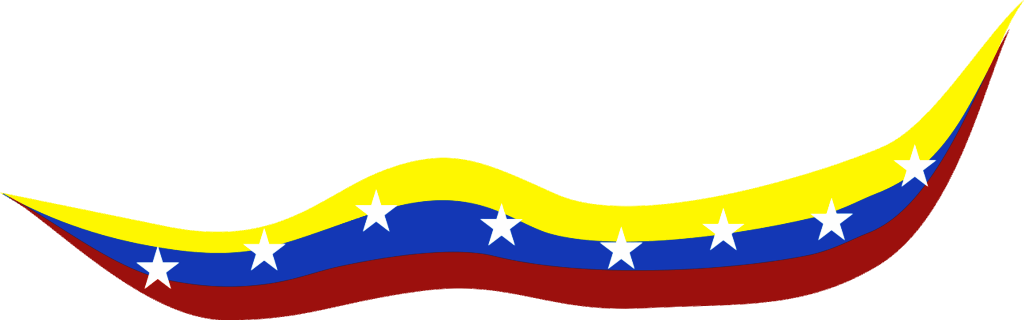 Independence Of VENEZUELA
You can enter a subtitle here if you need it
Venezuela
Independence Of
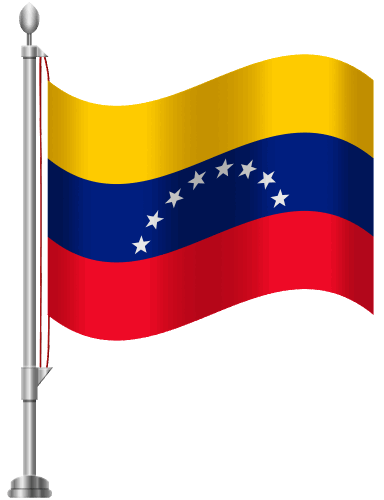 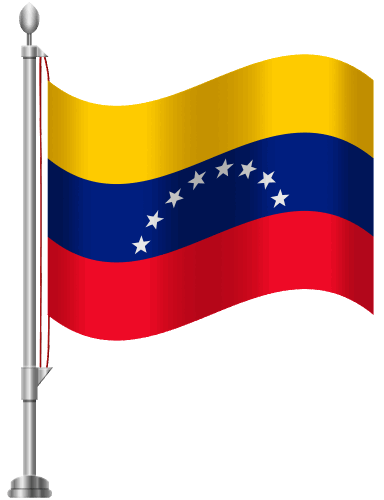 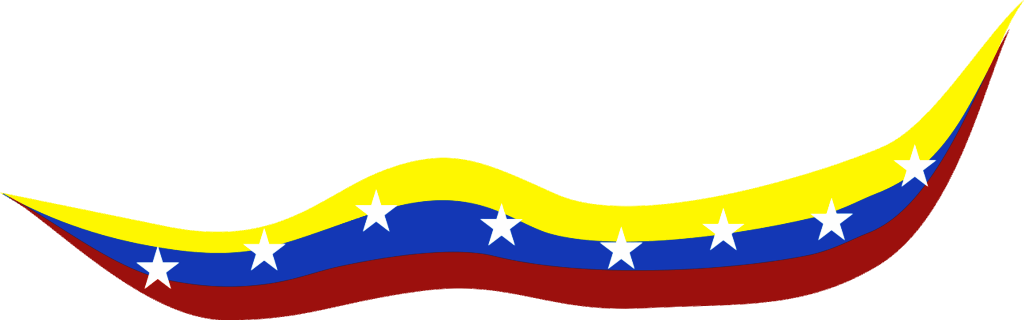 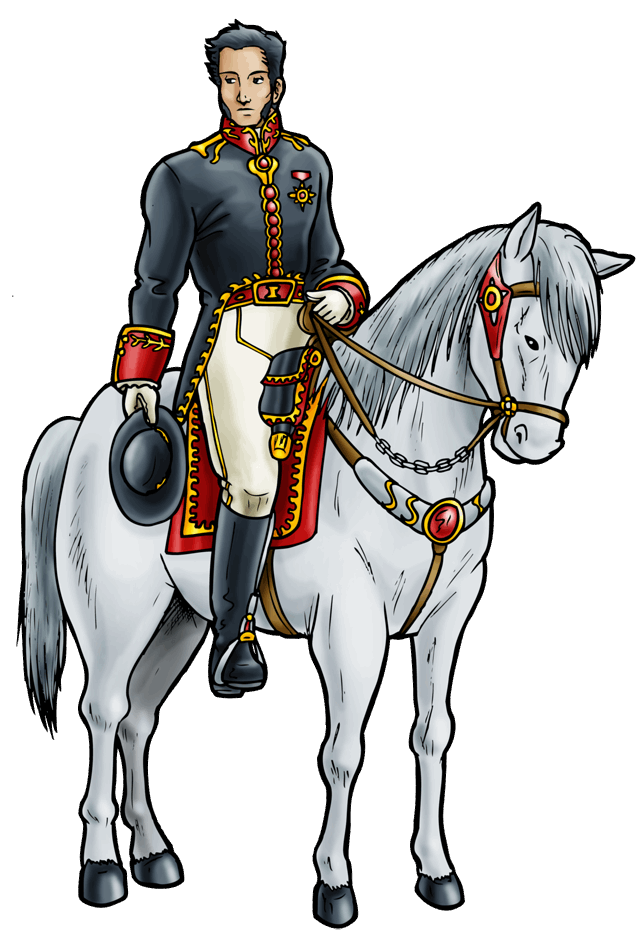 “This is a quote. Words full of wisdom that someone important said and can make the reader get inspired”
—SOMEONE FAMOUS
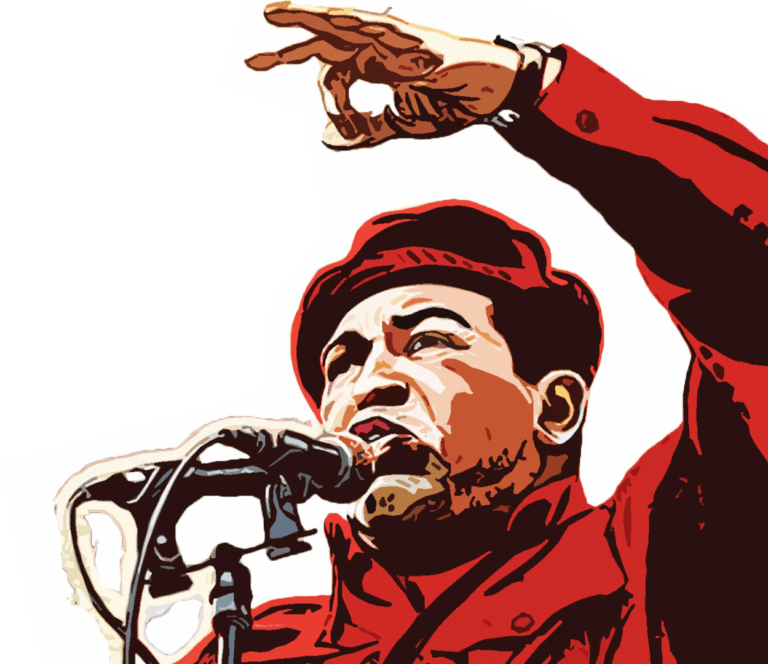 CONTENTS OF VENEZUELA
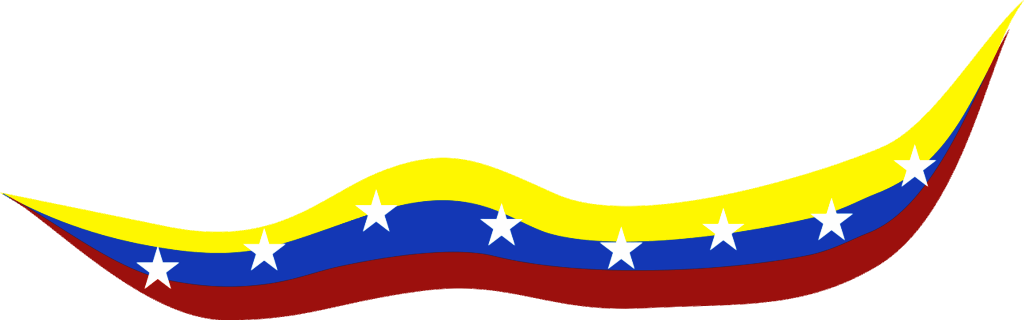 THE SLIDE TITLE GOES HERE
Do you know what helps you make your point clear?
Lists like this one:

They’re simple 
You can organize your ideas clearly
You’ll never forget to buy milk!

And the most important thing: the audience won’t miss the point of your presentation
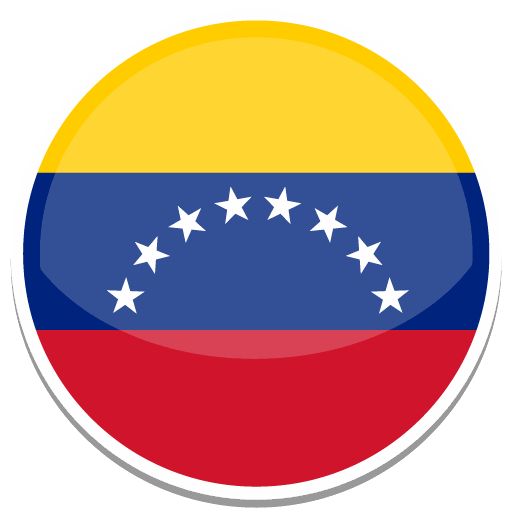 CONTENTS OF VENEZUELA
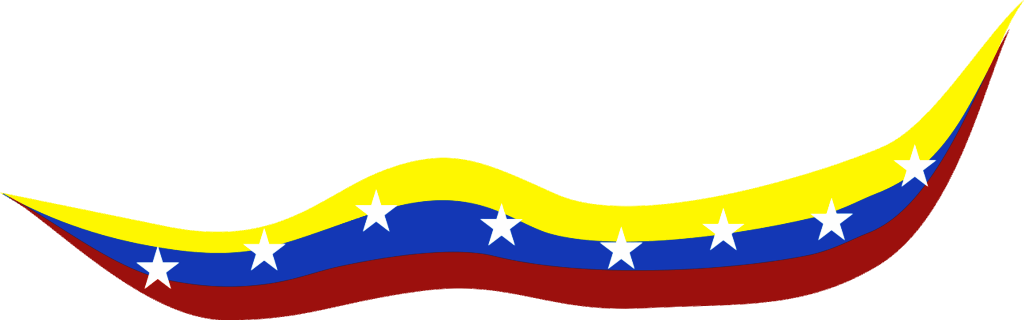 Contents _ Graph
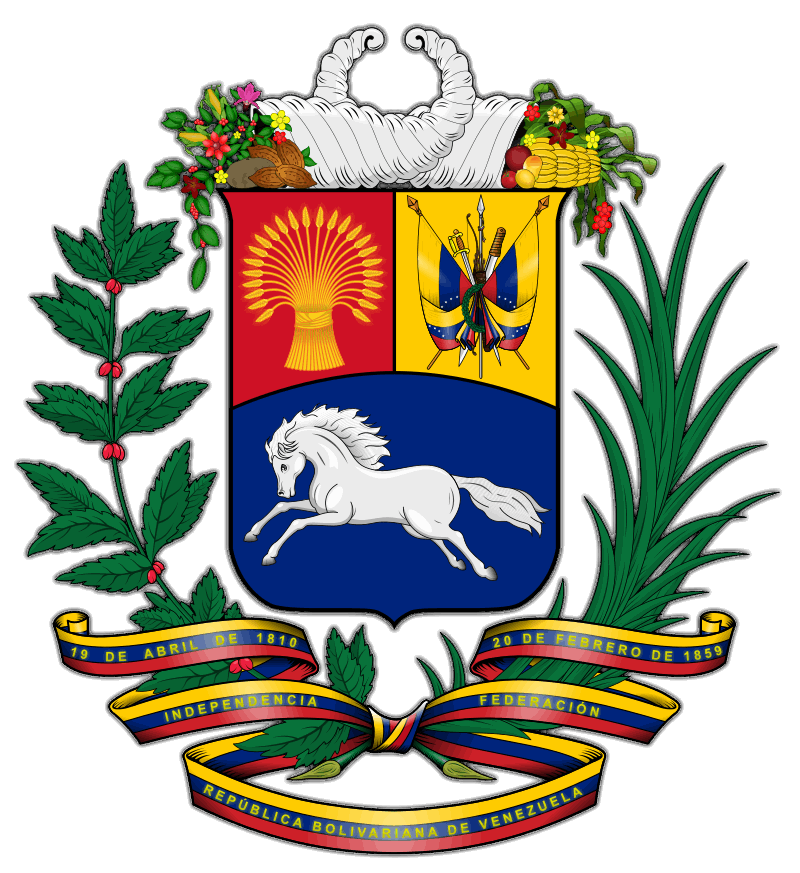 Example Text : Get a modern PowerPoint  Presentation that is beautifully designed. You can simply impress your audience and add a unique zing and appeal to your Presentations.
Get a modern PowerPoint  Presentation that is beautifully designed.  Easy to change colors, photos and Text. You can simply impress your audience and add a unique zing and appeal to your Presentations. Get a modern PowerPoint  Presentation that is beautifully designed. Easy to change colors, photos and Text. You can simply impress your audience and add a unique zing and appeal to your Presentations. Easy to change colors, photos and Text.
Contents _ Graph
Contents _ Graph
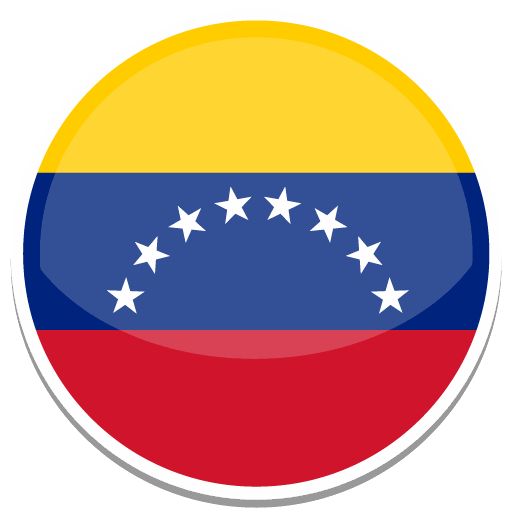 Example Text : Get a modern PowerPoint  Presentation that is beautifully designed. You can simply impress your audience and add a unique zing and appeal to your Presentations.
Example Text : Get a modern PowerPoint  Presentation that is beautifully designed. You can simply impress your audience and add a unique zing and appeal to your Presentations.
TABLE OF CONTENTS
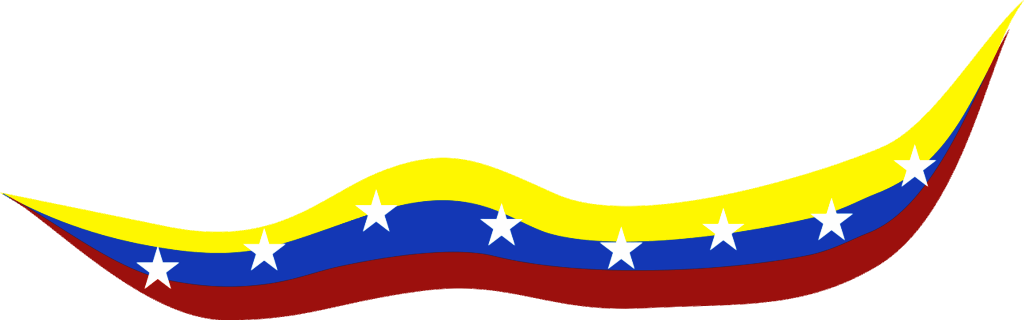 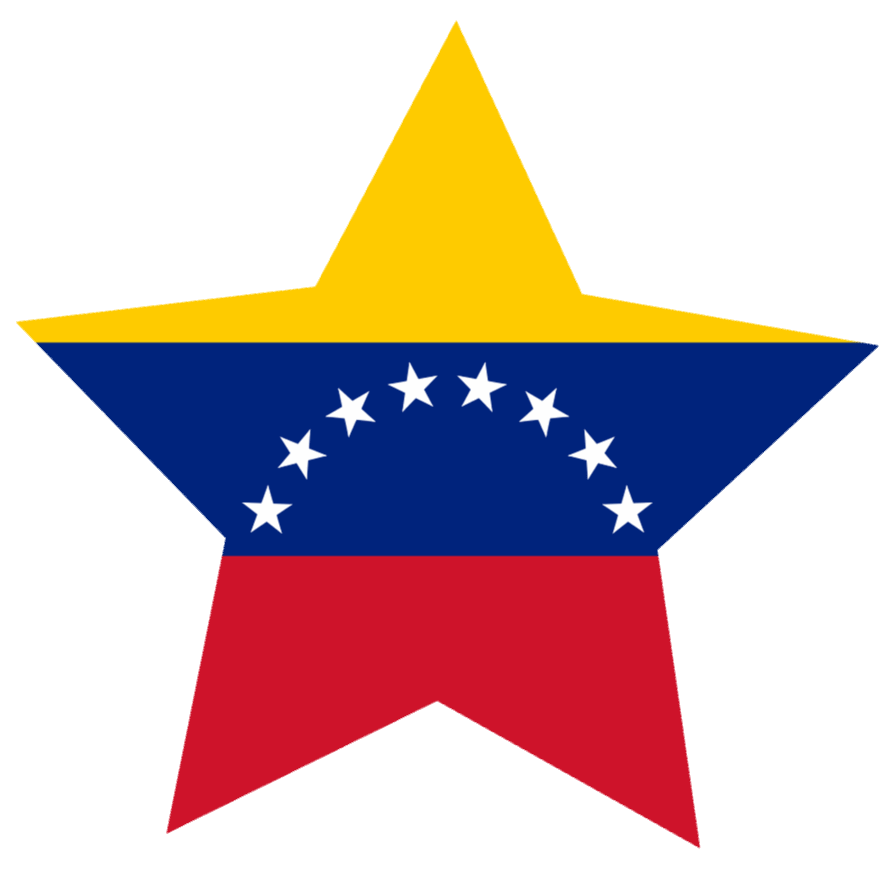 MERCURY
VENUS
Venus has a beautiful name and is the second planet from the Sun. It’s hot and poisonous
Venus has a beautiful name and is the second planet from the Sun. It’s hot and poisonous
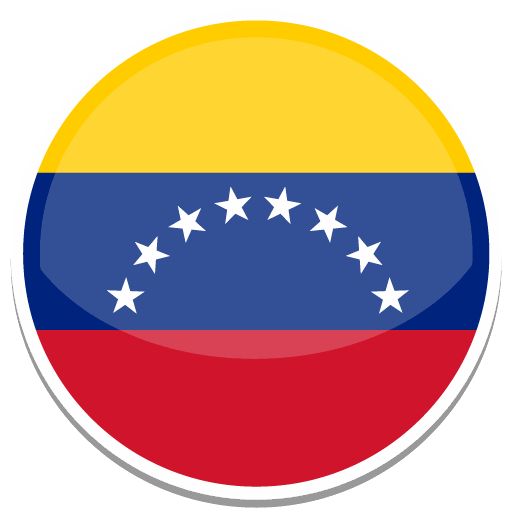 Venezuela
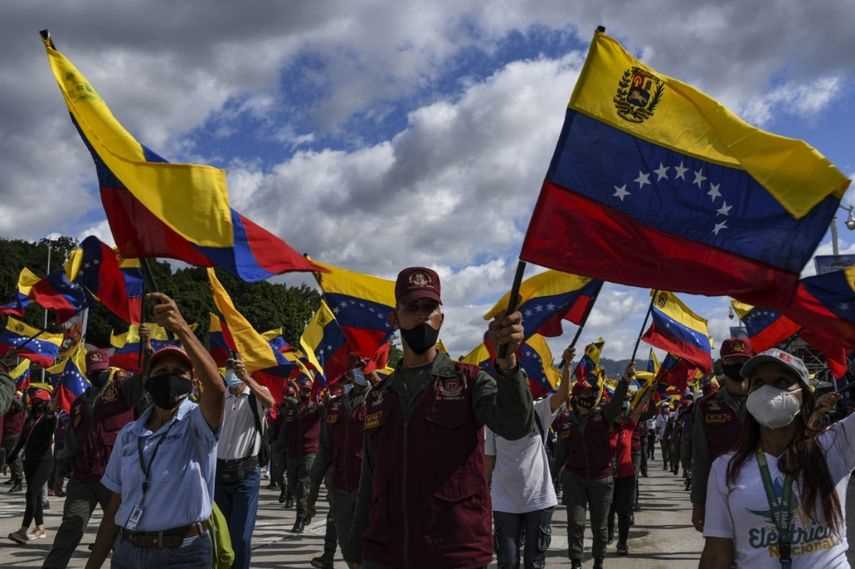 Independence Of
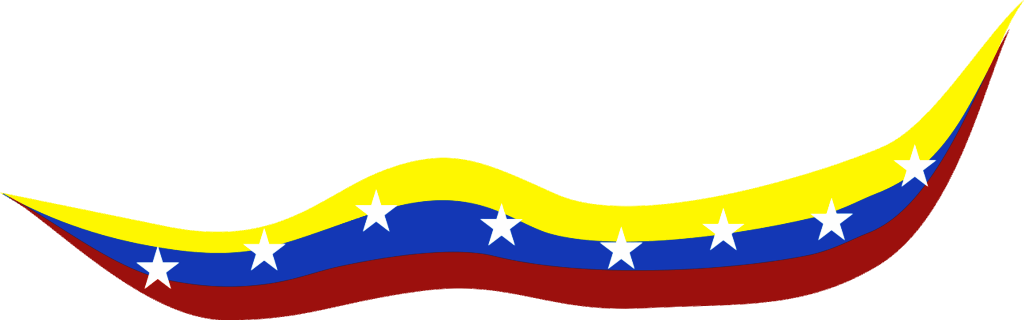 80K
Get a modern PowerPoint
You can simply impress your audience and add a unique zing and appeal to your Presentations. Easy to change colors, photos and Text.
Get a modern PowerPoint  Presentation that is beautifully designed.
[Speaker Notes: slidesppt.net]
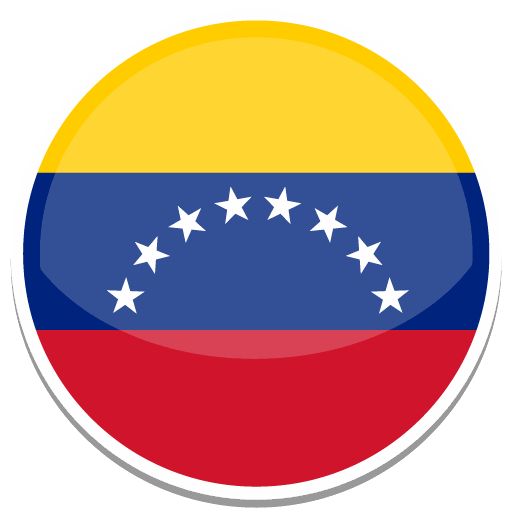 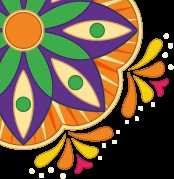 TABLE OF CONTENTS
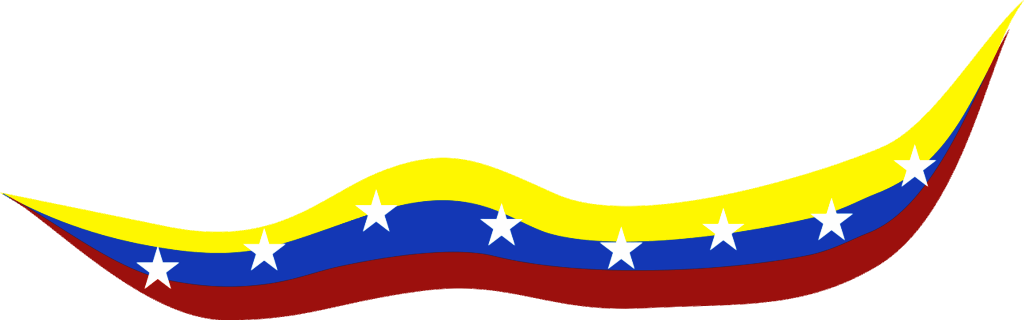 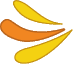 MERCURY
VENUS
MARS
It’s the closest planet to the Sun
Venus has a beautiful name, but it’s hot
Despite being red, mars is a cold planet
JUPITER
SATURN
NEPTUNE
Jupiter is the biggest planet of them all
Saturn is the only planet with rings
Neptune is the farthest to the Sun
[Speaker Notes: slidesppt.net]
Venezuela
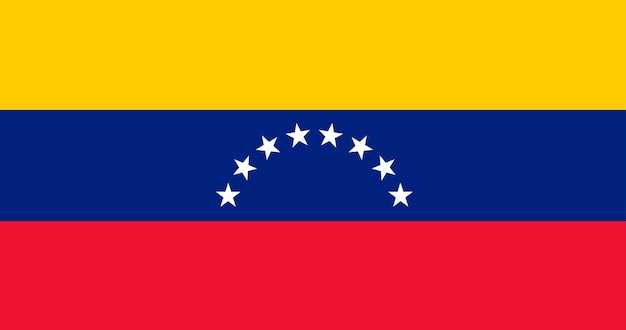 Independence Of
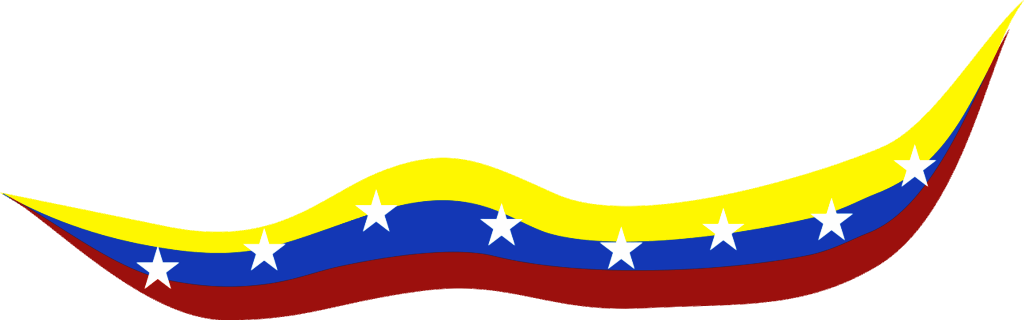 Awesome layout Image slide
There are many variations of passages of Lorem Ipsum available, but the majority have suffered alteration in some form, by injected humour, or randomised words which don't look even slightly believable. If you are going to use a passage of Lorem Ipsum, you need to be sure there isn't anything embarrassing hidden in the middle of text.
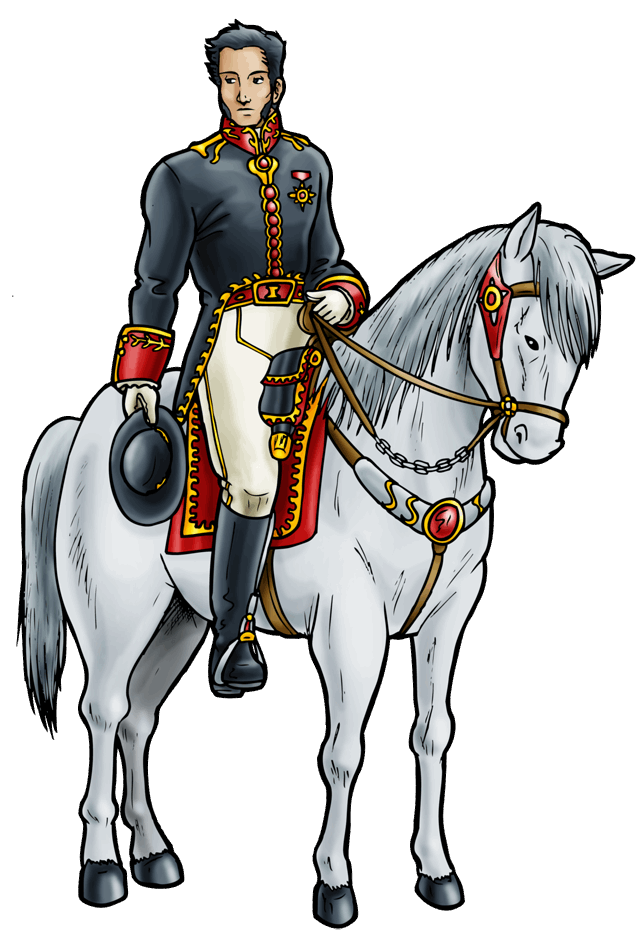 Simon
Bolivar
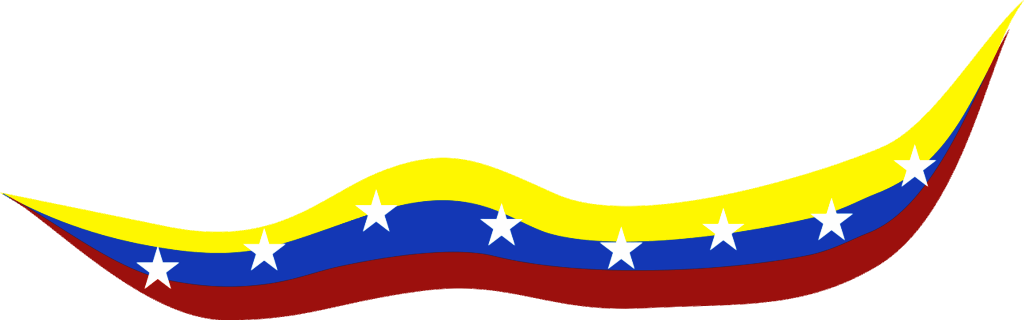 You can simply impress your audience and add a unique zing and appeal to your Presentations. Easy to change colors, photos and Text. Get a modern PowerPoint  Presentation that is beautifully designed. You can simply impress your audience and add a unique zing and appeal to your Presentations. Get a modern PowerPoint  Presentation that is beautifully designed. You can simply impress your audience and add a unique zing and appeal to your Presentations
[Speaker Notes: slidesppt.net]
TABLE OF CONTENTS
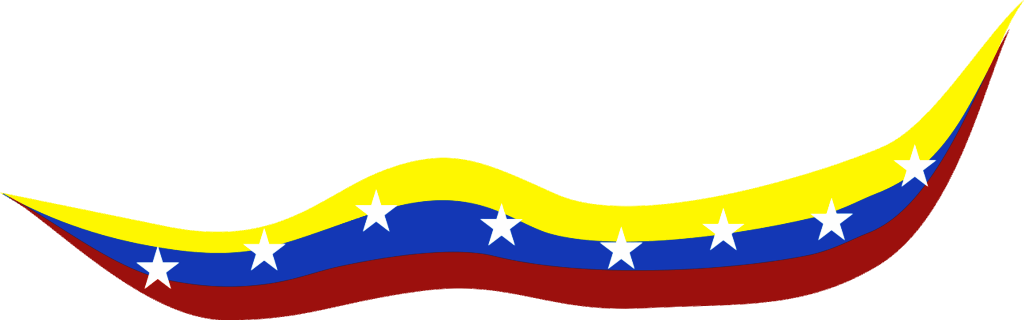 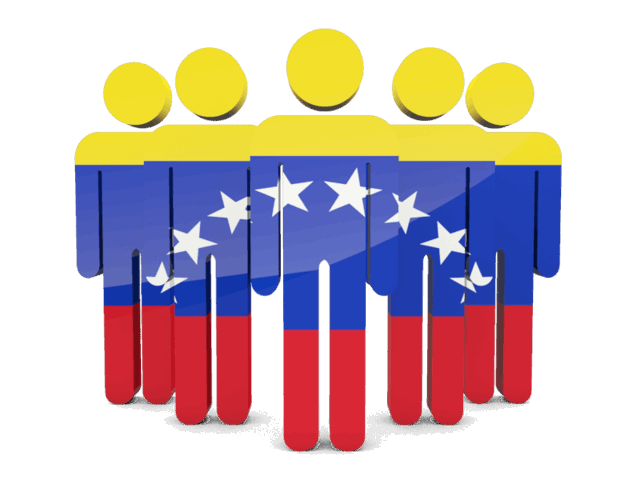 Awesome layout Image slide
There are many variations of passages of Lorem Ipsum available, but the majority have suffered alteration in some form, by injected humour, or randomised words which don't look even slightly believable. If you are going to use a passage of Lorem Ipsum, you need to be sure there isn't anything embarrassing hidden in the middle of text.
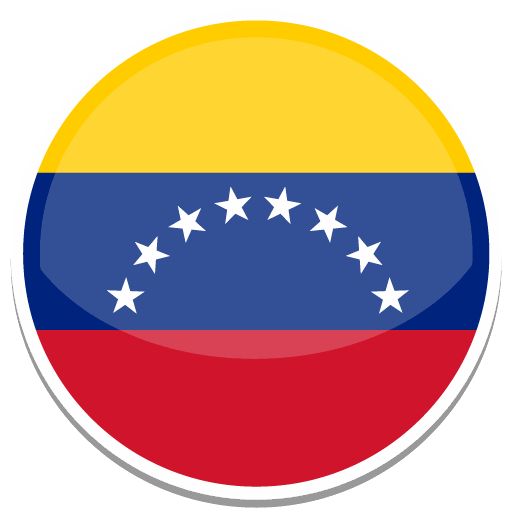 [Speaker Notes: slidesppt.net]
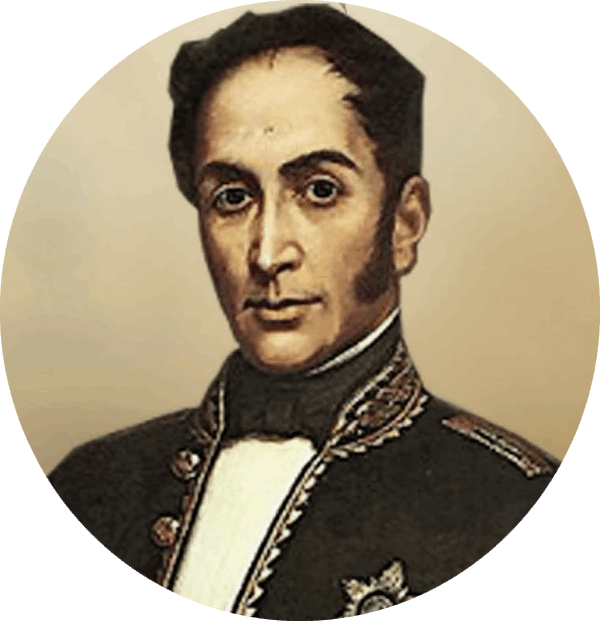 Get a modern PowerPoint  Presentation that is beautifully designed.
Get a modern PowerPoint  Presentation that is beautifully designed.
Simon
Bolivar
Get a modern PowerPoint  Presentation that is beautifully designed.
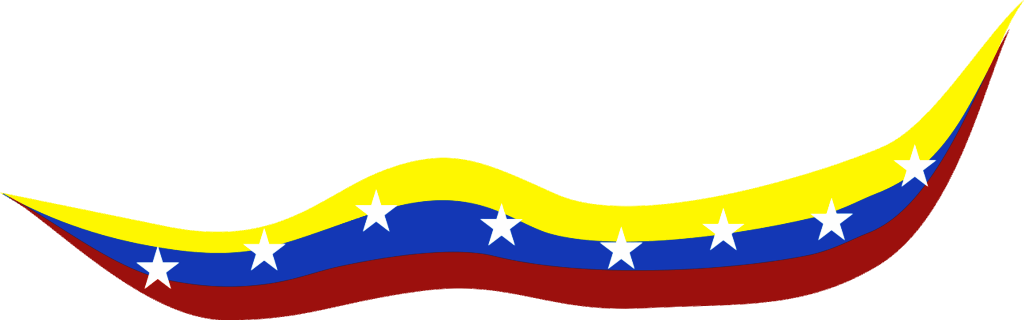 Get a modern PowerPoint  Presentation that is beautifully designed.
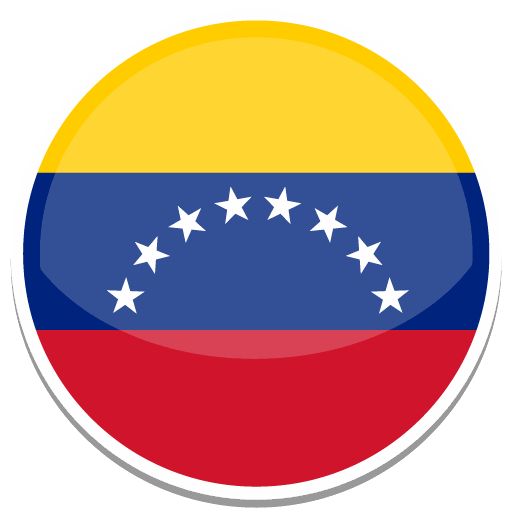 [Speaker Notes: slidesppt.net]
Venezuela
Independence Of
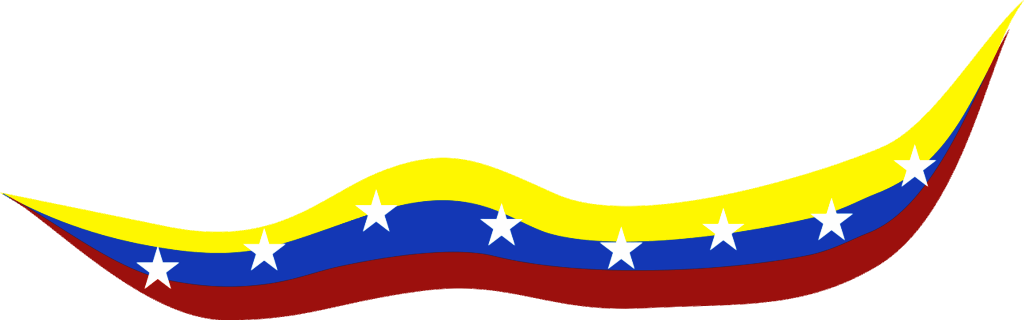 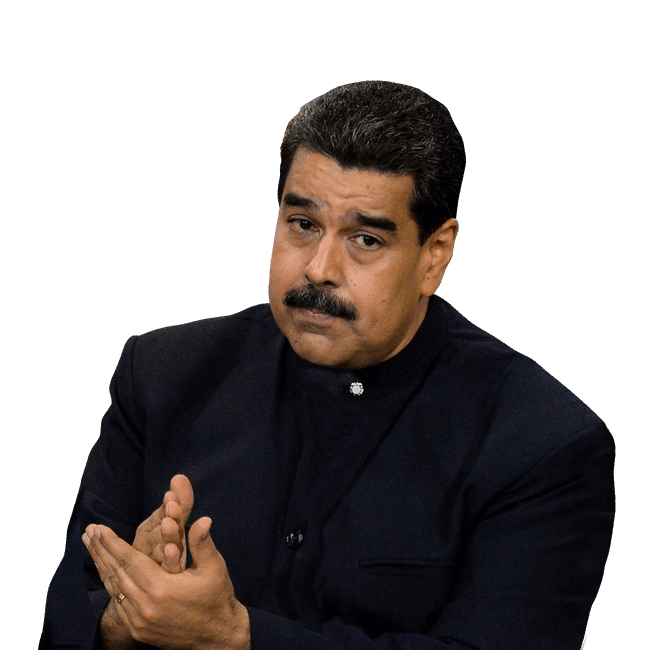 CONCLUTIONS
LOREM IPSUM IS SIMPLY DUMMY TEXT OF THE PRINTING AND TYPESETTING INDUSTRY. LOREM IPSUM HAS BEEN THE INDUSTRY'S STANDARD DUMMY TEXT EVER SINCE THE 1500S, WHEN AN CENTURIES, BUT ALSO THE LEAP INTO OF LOREM IPSUM.
LOREM IPSUM IS SIMPLY DUMMY TEXT OF THE PRINTING AND TYPESETTING INDUSTRY. SPECIMEN BOOK. IT HAS VERSIONS OF LOREM IPSUM.
LOREM IPSUM IS SIMPLY DUMMY TEXT OF THE PRINTING AND TYPESETTING INDUSTRY. SPECIMEN BOOK. IT HAS VERSIONS OF LOREM IPSUM.
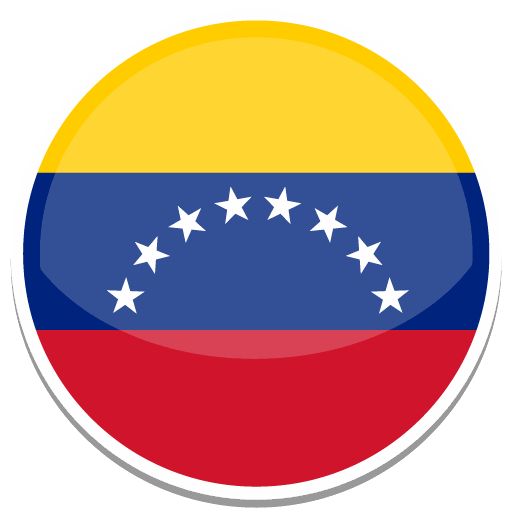 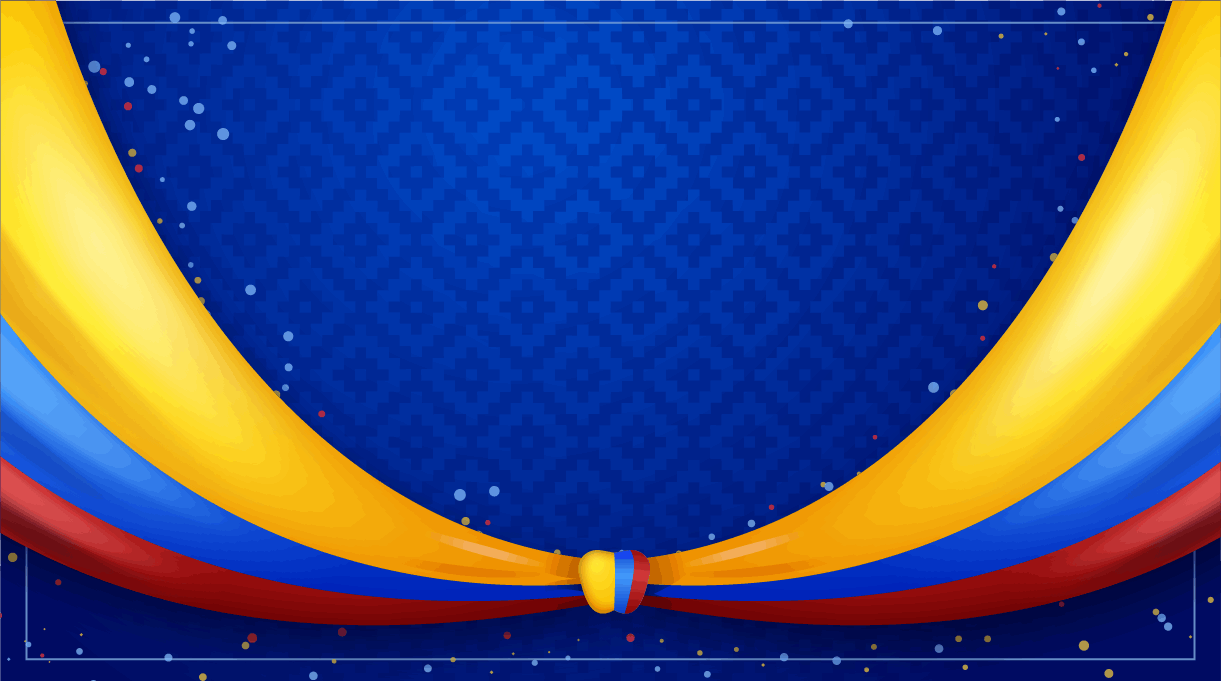 Thanks!
slidesppt.net
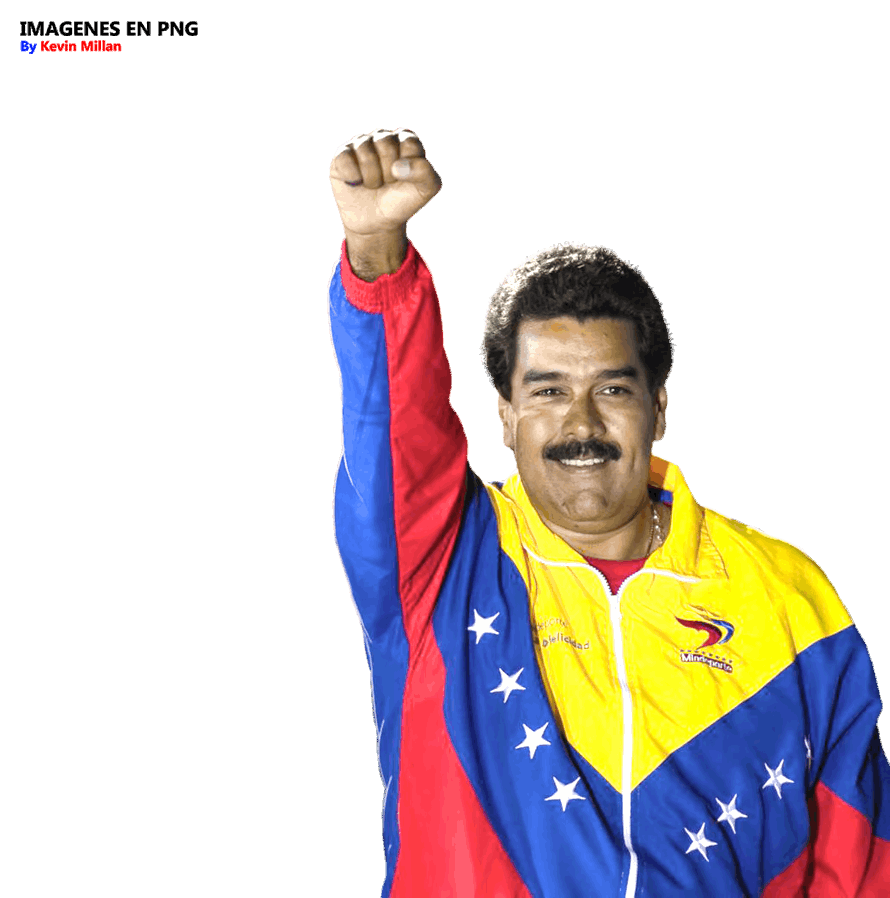 Venezuela
Instructions for use
In order to use this template, you must credit Slidesppt by keeping the thank you slide.
What you are allowed to do :
Use our templates for personal or educational presentations or printouts.
Edit and customize our templates for your own needs.
Link a page to a presentation template on your website or blog.
What you are not allowed to do :
Republish or redistribute our presentation templates, offline or online and even for free.
Offer Slidesppt templates (or a modified version of this Slidesppt Template) or include it in a database or any other product or service that offers downloadable images, icons or templates that may be subject to distribution or resale.
Useful links :
What you are allowed and not allowed to do: https://www.slidesppt.net/what-you-can-and-cannot-do-with-our-templates/  
Frequently Asked Questions: https://www.slidesppt.net/frequently-asked-questions/  
Tutorials and Tips: https://www.slidesppt.net/tutorials-and-tips/
[Speaker Notes: slidesppt.net]
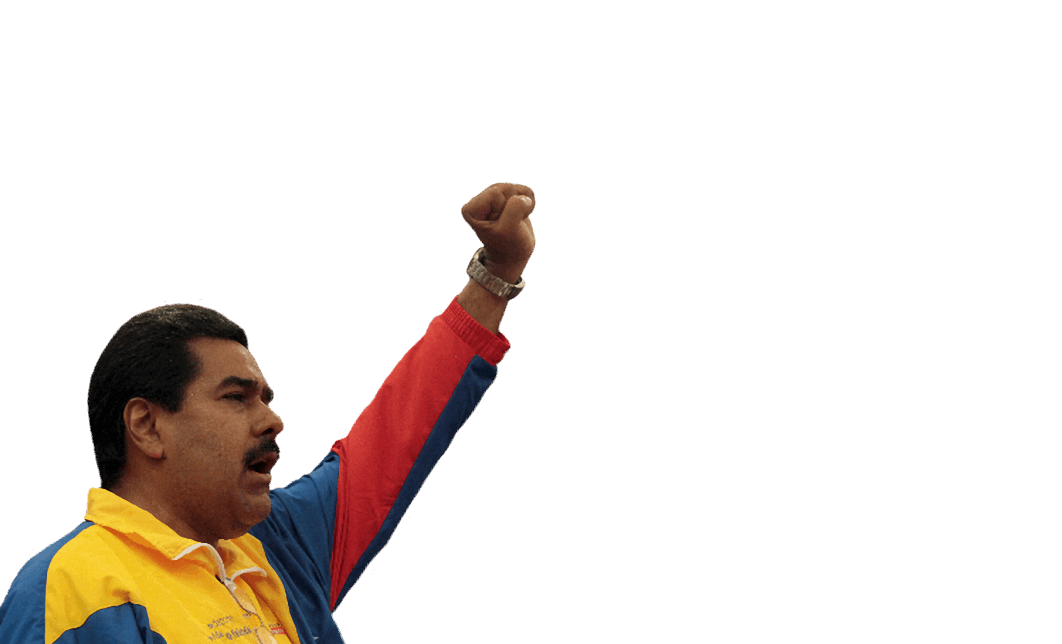 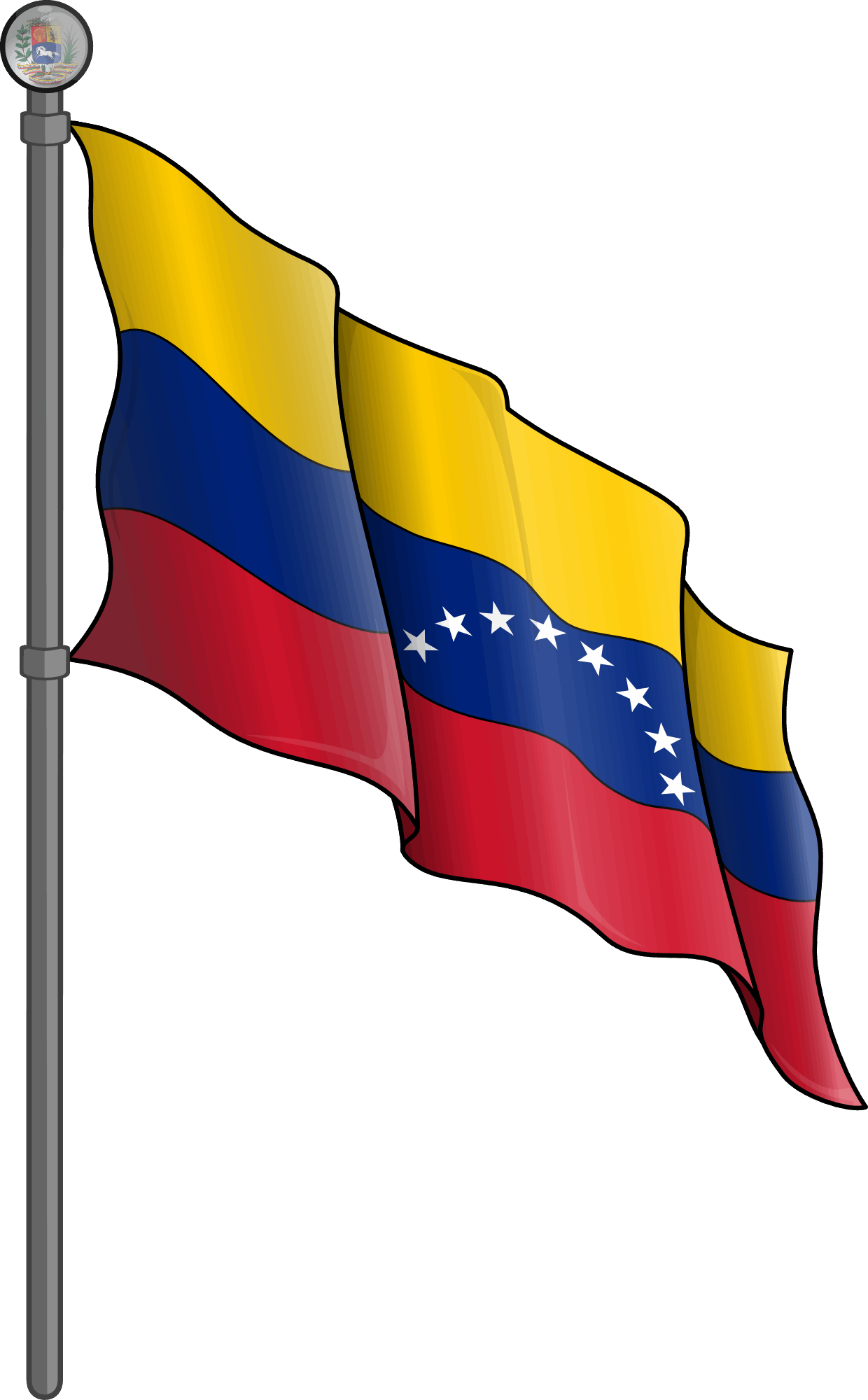 FUENTE
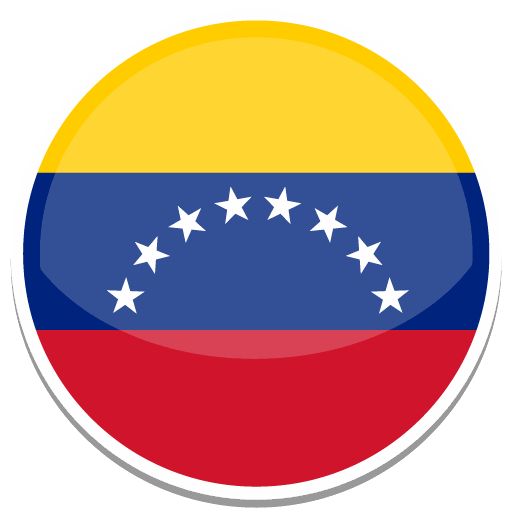 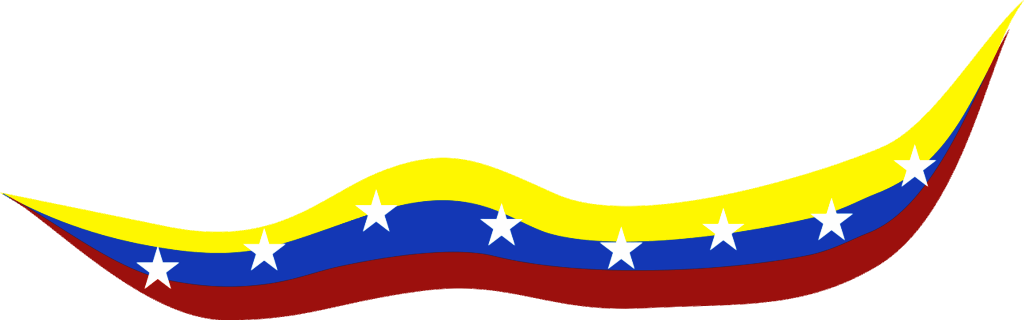 ELABORADO POR: slidesppt.net
IMAGES :
static.vecteezy.com
media.diariolasamericas.com
pngegg.com
freepik.es
FONTS :
Arial
Freestyle Script
slidesppt.net
[Speaker Notes: slidesppt.net]
Fully Editable Icon Sets: A
[Speaker Notes: slidesppt.net]
Fully Editable Icon Sets: B
[Speaker Notes: slidesppt.net]
Fully Editable Icon Sets: C
[Speaker Notes: slidesppt.net]
Presentation template by
Slidesppt.net
You are free to use this presentation for educational, personal and work purposes under Creative Commons Attribution License. But, keep the credits slide or mention Slidesppt in your presentation. Visit slidesppt.net